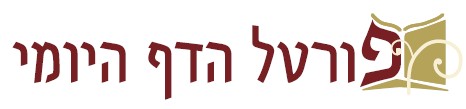 מסכת תענית
דף ו

דף ו ע"א (שורה 4) – דף ז ע"א (שורה 2)

מצגת עזר ללימוד הדף היומי

בעריכת: הראל שפירא


לשמיעת השיעור בליווי המצגת – לחץ כאן

ליצירת קשר: 
טל': 054-4931075
דוא"ל: rlshapira@gmail.com
דף ו עמוד א
ת''ר: 

יורה -
שמורה את הבריות להטיח גגותיהן ולהכניס את פירותיהן ולעשות כל צרכיהן. 

דבר אחר: 
שמרוה את הארץ ומשקה עד תהום, 
שנאמר: "תְּלָמֶיהָ רַוֵּה נַחֵת גְּדוּדֶיהָ בִּרְבִיבִים תְּמֹגְגֶנָּה צִמְחָהּ תְּבָרֵךְ". 

דבר אחר: 
"יוֹרֶה" -
שיורד בנחת ואינו יורד בזעף. 
או אינו יורה אלא שמשיר את הפירות ומשטיף את הזרעים ומשטיף את האילנות? 
ת''ל: "מַלְקוֹשׁ" - מה מלקוש לברכה אף יורה לברכה. 
או אינו מלקוש אלא שמפיל את הבתים ומשבר את האילנות ומעלה את הסקאין? 
ת''ל: "יוֹרֶה" - מה יורה לברכה אף מלקוש לברכה.      (מראה כהן: צ"ל: ת"ל מורה ומלקוש מה מורה לברכה אף מלקוש לברכה ומורה גופיה מנלן...)

ויורה גופיה מנלן? 
דכתיב: "וּבְנֵי צִיּוֹן גִּילוּ וְשִׂמְחוּ בַּה' אֱלֹהֵיכֶם כִּי נָתַן לָכֶם אֶת הַמּוֹרֶה לִצְדָקָה וַיּוֹרֶד לָכֶם גֶּשֶׁם מוֹרֶה וּמַלְקוֹשׁ בָּרִאשׁוֹן".
①



②





③
דברים יא/יד:
וְנָתַתִּי מְטַר אַרְצְכֶם בְּעִתּוֹ יוֹרֶה וּמַלְקוֹשׁ וְאָסַפְתָּ דְגָנֶךָ וְתִירֹשְׁךָ וְיִצְהָרֶךָ.
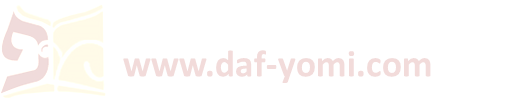 דף ו עמוד א
ת''ר: 
יורה במרחשון ומלקוש בניסן.
אתה אומר יורה במרחשון ומלקוש בניסן או אינו אלא יורה בתשרי ומלקוש באייר?
ת''ל: "בְּעִתּוֹ".

מלקוש – 
אמר רב נהילאי בר אידי אמר שמואל: דבר שמל קשיותיהן של ישראל. 
דבי ר' ישמעאל תנא: דבר שממלא תבואה בקשיה. 
במתניתא תנא: דבר שיורד על המלילות ועל הקשין. 

ת''ר: 
יורה במרחשון ומלקוש בניסן.
אתה אומר יורה במרחשון או אינו אלא בחדש כסליו? 
ת''ל: "בְּעִתּוֹ יוֹרֶה וּמַלְקוֹשׁ" - מה מלקוש בעתו אף יורה בעתו. (כיון שיצא ניסן וירדו גשמים אינו 
                                                                                    סימן ברכה).
●





●





●
דברים יא/יד:
וְנָתַתִּי מְטַר אַרְצְכֶם בְּעִתּוֹ יוֹרֶה וּמַלְקוֹשׁ וְאָסַפְתָּ דְגָנֶךָ וְתִירֹשְׁךָ וְיִצְהָרֶךָ.
①

②

③
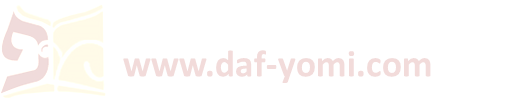 תניא אידך: 
יורה במרחשון ומלקוש בניסן, דברי ר''מ. 
וחכמים אומרים: יורה בכסליו. 

מאן חכמים? 
אמר רב חסדא: ר' יוסי היא, 
דתניא: 
איזו היא רביעה ראשונה?      (הגרסה בנדרים: איזוהי זמנה של רביעה?)
הבכירה בשלשה במרחשון, בינונית בשבעה בו, אפילה בשבעה עשר בו, דברי ר''מ. 
ר' יהודה אומר: בשבעה, ובי''ז, ובעשרים ושלשה. 
ר' יוסי אומר: בי''ז, ובעשרים ושלשה, ובראש חדש כסליו. 
וכן היה ר' יוסי אומר: אין היחידים מתענין עד שיגיע ראש חדש כסליו. 

אמר רב חסדא: הלכה כר' יוסי. 

אמימר מתני להא דרב חסדא בהא לישנא: 
בשלשה במרחשון שואלין את הגשמים. 
רבן גמליאל אומר: בשבעה בו. 
אמר רב חסדא: הלכה כרבן גמליאל.

כמאן אזלא הא דתניא: 
ר''ש בן גמליאל אומר:                                              (כת"י: רביעה ראשונה ושניה או שניה ושלישית...)
גשמים שירדו שבעה ימים זה אחר זה - אתה מונה בהן רביעה ראשונה ושניה ושלישית - כמאן? 
כר' יוסי.
דף ו עמוד א
דף ו עמוד א - דף ו עמוד ב
אמר רב חסדא: הלכה כר' יוסי. 

בשלמא רביעה ראשונה - לשאול, שלישית - להתענות. שניה - למאי? 

אמר ר' זירא: לנדרים, 
דתנן: הנודר עד הגשמים, משירדו (צ"ל: עד שירדו) גשמים - עד שתרד רביעה שניה.

רב זביד אמר: לזיתים, 
דתנן: מאימתי כל אדם מותרין בלקט בשכחה ובפאה? משילכו הנמושות, 
        בפרט ובעוללות? משילכו עניים בכרם ויבואו,  בזיתים? משתרד רביעה שניה. 
       מאי נמושות? 
       אמר ר' יוחנן: סבי דאזלי אתיגרא, ר''ל אמר: לקוטי בתר לקוטי. 

רב פפא אמר: כדי להלך בשבילי הרשות,
דאמר מר: מהלכין כל אדם בשבילי הרשות עד שתרד רביעה שניה.

רב נחמן בר יצחק אמר: לבער פירות שביעית, 
דתנן: עד מתי נהנין ושורפין בתבן ובקש של שביעית? עד שתרד רביעה שניה. 
       מאי טעמא? 
       דכתיב "וְלִבְהֶמְתְּךָ וְלַחַיָּה אֲשֶׁר בְּאַרְצֶךָ" - כל זמן שחיה אוכלת בשדה האכל לבהמתך בבית, 
       כָּלָה לחיה מן השדה כַּלֵּה לבהמתך מן הבית.
דתניא... 
הבכירה בשלשה במרחשון, בינונית בשבעה בו, אפילה בשבעה עשר בו, דברי ר''מ. 
ר' יהודה אומר: בשבעה, ובי''ז, ובעשרים ושלשה. 
ר' יוסי אומר: בי''ז, ובעשרים ושלשה, ובראש חדש כסליו.
①



②







③



④
ע"ב
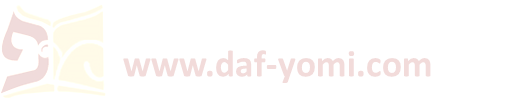 דף ו עמוד ב
דתניא: 
איזו היא רביעה ראשונה? 
הבכירה בשלשה במרחשון, בינונית בשבעה בו, אפילה בשבעה עשר בו, דברי ר''מ. 
ר' יהודה אומר: בשבעה, ובי''ז, ובעשרים ושלשה. 
ר' יוסי אומר: בי''ז, ובעשרים ושלשה, ובראש חדש כסליו.
אמר רבי אבהו:
מאי לשון רביעה? 
דבר שרובע את הקרקע, 

   כדרב יהודה דאמר רב יהודה: 
   מיטרא בעלה דארעא הוא, 
   שנאמר: "כִּי כַּאֲשֶׁר יֵרֵד הַגֶּשֶׁם וְהַשֶּׁלֶג מִן הַשָּׁמַיִם וְשָׁמָּה לֹא יָשׁוּב כִּי אִם הִרְוָה אֶת הָאָרֶץ וְהוֹלִידָהּ וְהִצְמִיחָהּ". 



ואמר רבי אבהו: 
רביעה ראשונה - כדי שתרד בקרקע טפח, 
שניה - כדי לגוף בה פי חבית.
①












②
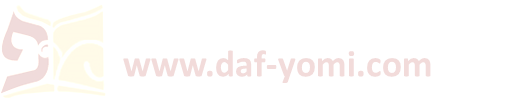 דף ו עמוד ב
אמר רב חסדא: 
גשמים שירדו כדי לגוף בהן פי חבית - אין בהן משום ועצר. 

ואמר רב חסדא: 
גשמים שירדו קודם ועצר - אין בהן משום ועצר. 

       אמר אביי: 
       לא אמרן אלא קודם ועצר דאורתא, 
       אבל קודם ועצר דצפרא יש בהן משום ועצר,
              דאמר רב יהודה בר יצחק: הני ענני דצפרא לית בהו מששא, 
              דכתיב: "מָה אֶעֱשֶׂה לְּךָ אֶפְרַיִם מָה אֶעֱשֶׂה לְּךָ יְהוּדָה וְחַסְדְּכֶם כַּעֲנַן בֹּקֶר" וגו'. 

       א''ל רב פפא לאביי: 
       והא אמרי אינשי: במפתח בבי מיטרא בר חמרא מוך שקך וגני!
       
       לא קשיא, הא דקטיר בעיבא הא דקטיר בענני.
①






②
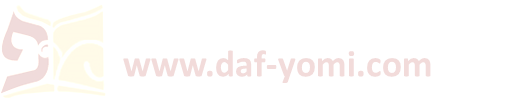 דף ו עמוד ב
אמר רב יהודה: 
טבא לשתא דטבת ארמלתא -
       איכא דאמרי דלא ביירי תרביצי, 
       ואיכא דאמרי דלא שקיל שודפנא.

איני? 
והאמר רב חסדא: טבא לשתא דטבת מנוולתא!

לא קשיא, 
הא דאתא מיטרא מעיקרא, 
הא דלא אתא מיטרא מעיקרא. 

ואמר רב חסדא: 
גשמים שירדו על מקצת מדינה ועל מקצת מדינה לא ירדו - אין בהן משום ועצר.

איני? 
והכתיב: "וְגַם אָנֹכִי מָנַעְתִּי מִכֶּם אֶת הַגֶּשֶׁם בְּעוֹד שְׁלֹשָׁה חֳדָשִׁים לַקָּצִיר וְהִמְטַרְתִּי עַל עִיר אֶחָת וְעַל עִיר אַחַת לֹא אַמְטִיר חֶלְקָה אַחַת תִּמָּטֵר" וגו', ואמר רב יהודה אמר רב: שתיהן לקללה.

לא קשיא, 
הא דאתא טובא, 
הא דאתא כדמבעי ליה. 
       אמר רב אשי: דיקא נמי דכתיב "תִּמָּטֵר" תהא מקום מטר ש''מ.
③
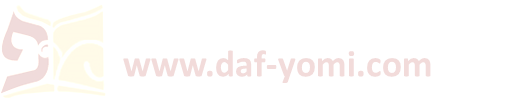 דף ו עמוד ב - דף ז עמוד א
א''ר אבהו: 
מאימתי מברכין על הגשמים? 
משיצא חתן לקראת כלה.

מאי מברך? 

אמר רב יהודה אמר רב: 
מודים אנחנו לך ה' אלהינו על כל טפה וטפה שהורדת לנו. 

ור' יוחנן מסיים בה הכי: 
אילו פינו מלא שירה כים ולשוננו רנה כהמון גליו כו' 
עד אל יעזבונו רחמיך ה' אלהינו ולא עזבונו ברוך רוב ההודאות. 

       רוב ההודאות ולא כל ההודאות? 
       אמר רבא: אימא אל ההודאות. 

       אמר רב פפא: הלכך נימרינהו לתרוייהו אל ההודאות ורוב ההודאות.
ע"א
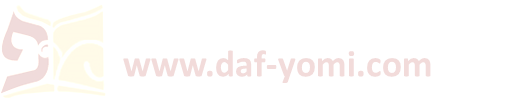 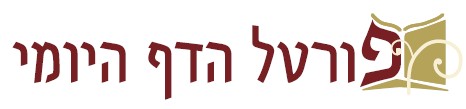 √
דף ו ע"א (שורה 4) – דף ז ע"א (שורה 2)


להתראות בדף ז



ליצירת קשר: 
טל': 054-4931075
דוא"ל: rlshapira@gmail.com